Figure 1. Microelectrode penetrations of area 3a. (A) Photograph of surface of squirrel monkey right hemisphere. Dots ...
Cereb Cortex, Volume 19, Issue 2, February 2009, Pages 349–366, https://doi.org/10.1093/cercor/bhn086
The content of this slide may be subject to copyright: please see the slide notes for details.
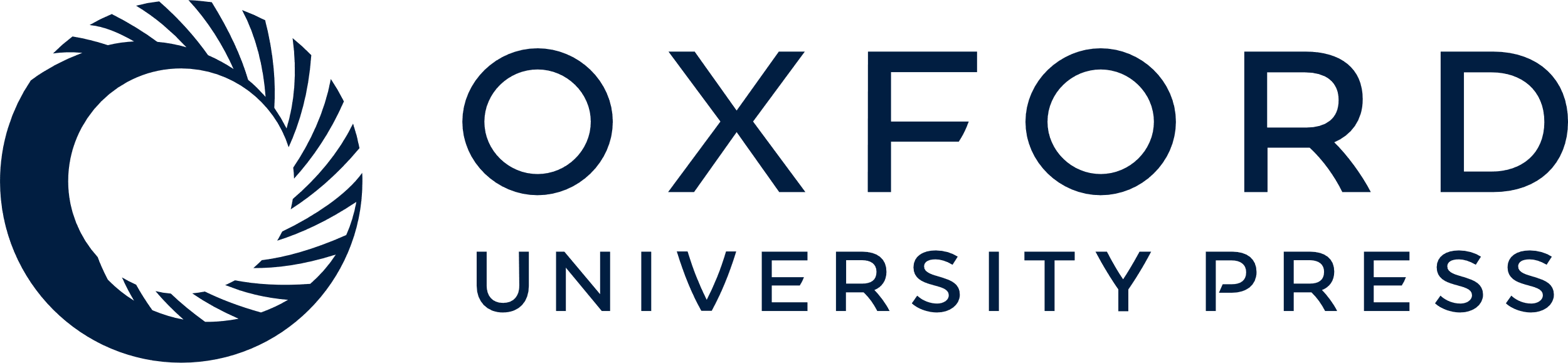 [Speaker Notes: Figure 1. Microelectrode penetrations of area 3a. (A) Photograph of surface of squirrel monkey right hemisphere. Dots located anterior to central sulcus (CS) indicate entry point of each of the 21 microelectrode penetrations performed in the 10 subjects that yielded the data summarized in this paper. Each of these penetrations encountered area 3a nociresponsive neurons and remained within area 3a between the point of initial contact and the subcortical white matter. LF = lateral fissure. Penetrations placed anterior to the medial end of the CS (n = 3) encountered neurons activated by heated contact with skin site on the sole of the foot; penetrations anterior to lateral end of the CS (n = 18) recorded the activity of neurons activated by heated contact with a site on the palmar skin of the hand. (B) Low-power photomicrograph of Nissl-stained parasaggital section showing point of entry of microelectrode penetration (arrow) and electrolytic lesion at area 3a site (oval-shaped clear region at tip of arrow; in lamina III) where the spike discharge activity summarized in Figure 11 was recorded. Note prominent and progressive attenuation of lamina IV (dark stripe located centrally between pial surface and underlying white matter) that take place between the end of the CS and the microelectrode track (for description of cytoarchitectonic features that distinguish area 3a see Friedman and Jones 1981). (C) Intermediate power image of same section showing cytoarchitecture in regions adjacent to the above-described area 3a recording site. Open arrow indicates microelectrode track; filled arrows at pial surface identify the 3a/3b (on the left) and 3a/4 (on the right) boundaries. (D) Higher-power image showing cytoarchitectural details in immediate vicinity of the electrolytic lesion. Note presence of relatively large pyramidal cells in lamina V at locations anterior (but not posterior) to the lesion site, and highly attenuated lamina IV at anterior extreme of image (on right). Labels/tic marks on left (posterior) and right (anterior) edges of image indicate boundaries between laminae III, IV, and V. Note progressive thinning of lamina IV between left (posterior) to right (anterior) sides of image.


Unless provided in the caption above, the following copyright applies to the content of this slide: © The Author 2008. Published by Oxford University Press. All rights reserved. For permissions, please e-mail: journals.permissions@oxfordjournals.org]